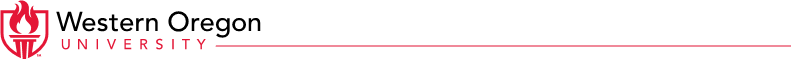 Road SignsRecognition
Each sign will appear for 0.3 seconds…
You will then have ten (10) seconds to write down its meaning on your paper.
Ready?
Here Comes
Sign # 1…
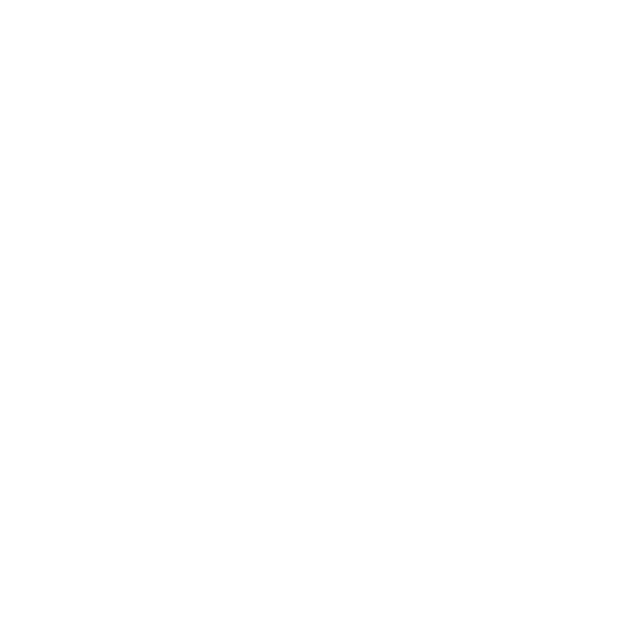 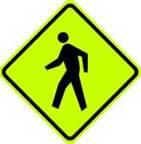 1
Here Comes
Sign # 2…
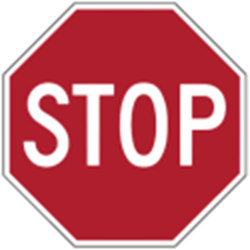 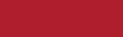 2
Here Comes
Sign # 3…
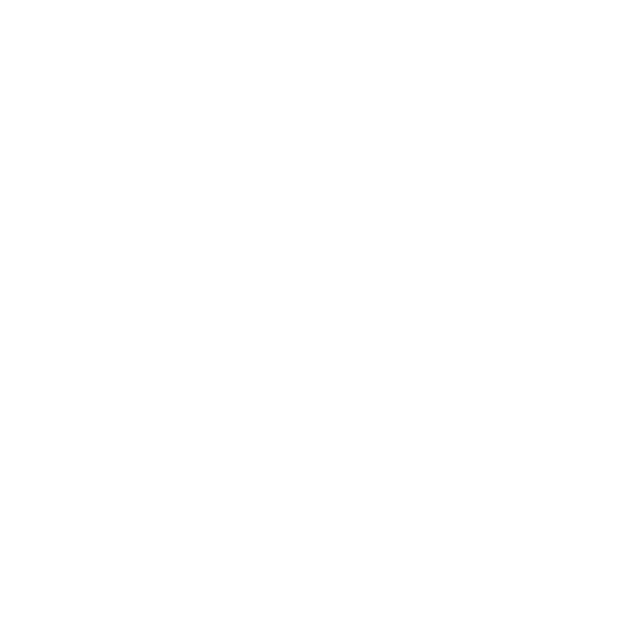 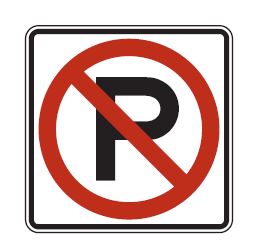 3
Here Comes
Sign # 4…
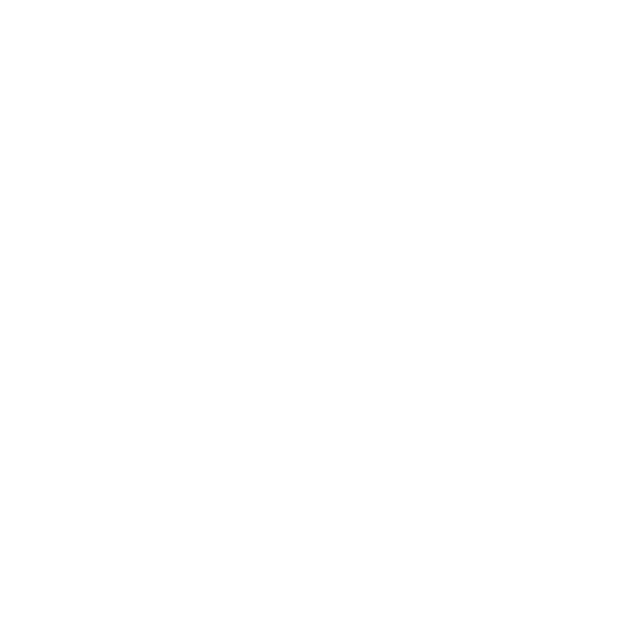 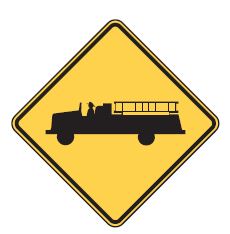 4
Here Comes 
Sign # 5…
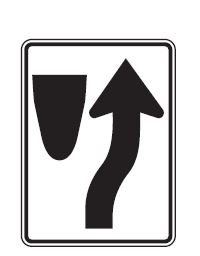 5
Here Comes
Sign # 6…
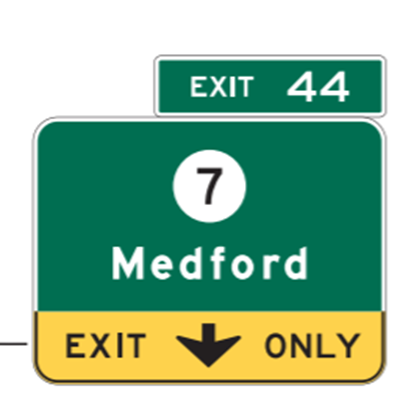 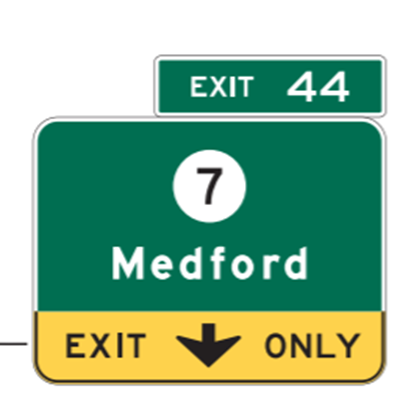 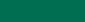 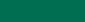 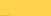 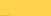 6
Here Comes
Sign #7 …
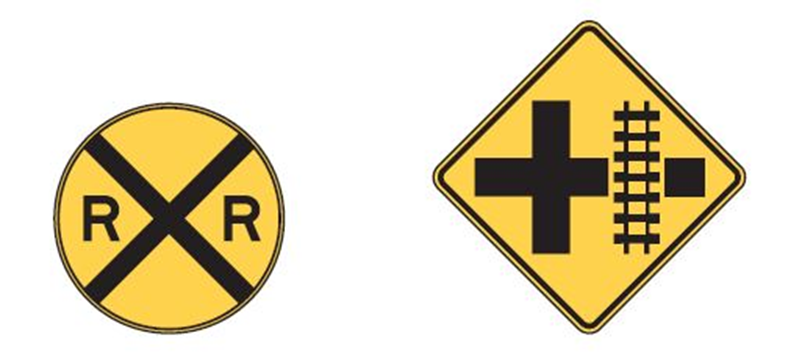 7
Here Comes
Sign # 8…
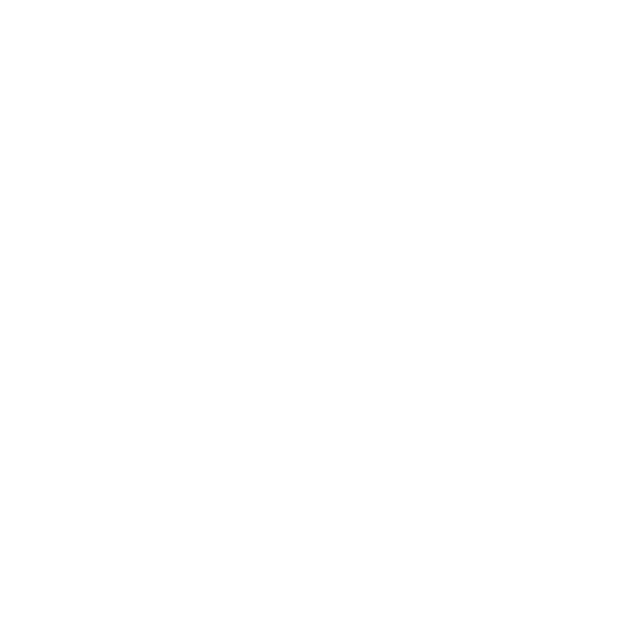 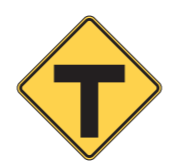 8
Here Comes
Sign # 9…
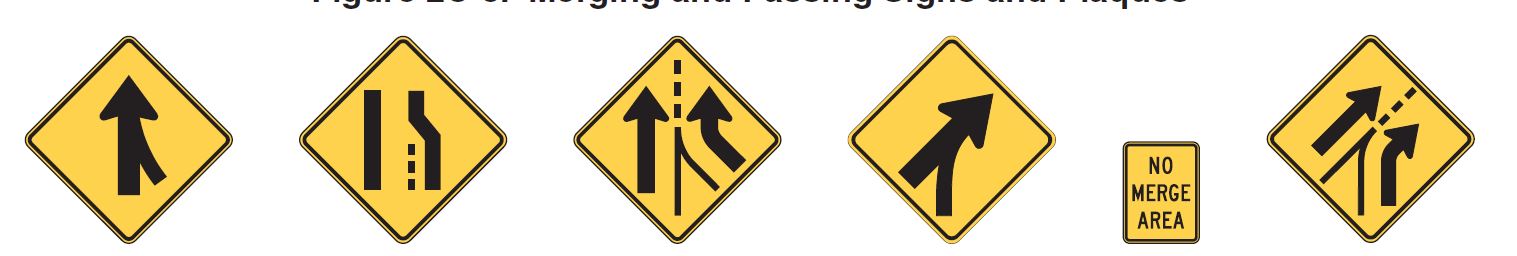 9
Here Comes 
Sign #10…
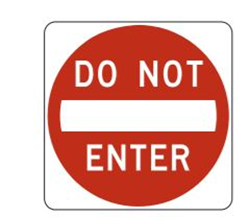 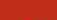 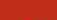 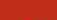 10
Here Comes 
Sign #11…
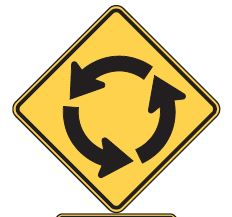 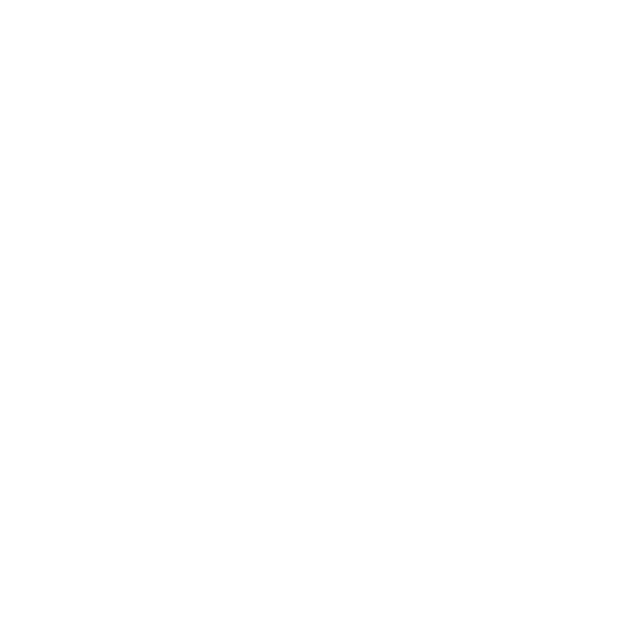 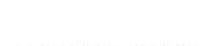 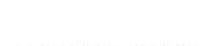 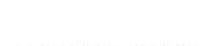 11
Here Comes 
Sign #12…
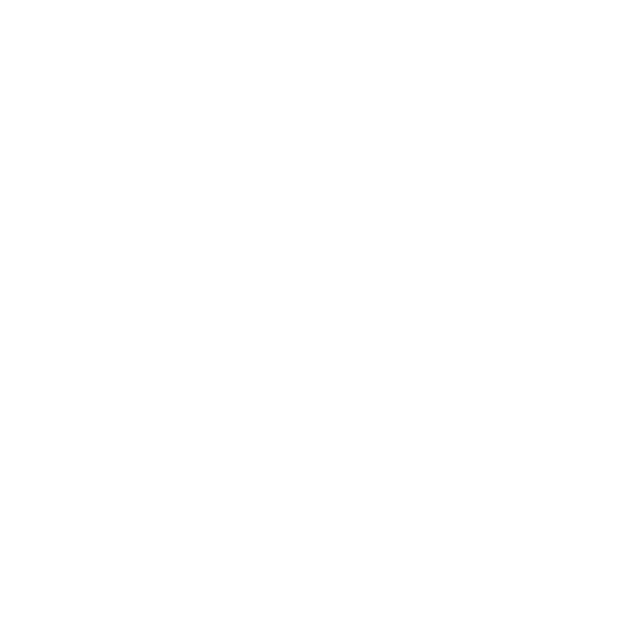 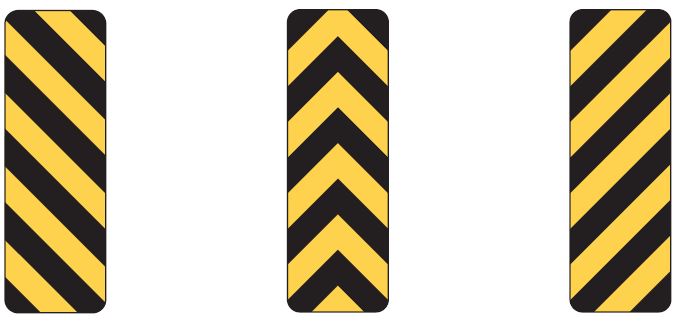 12
Here Comes 
Sign #13…
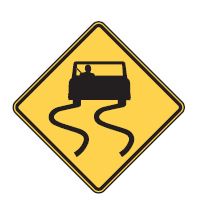 13
Here Comes 
Sign #14…
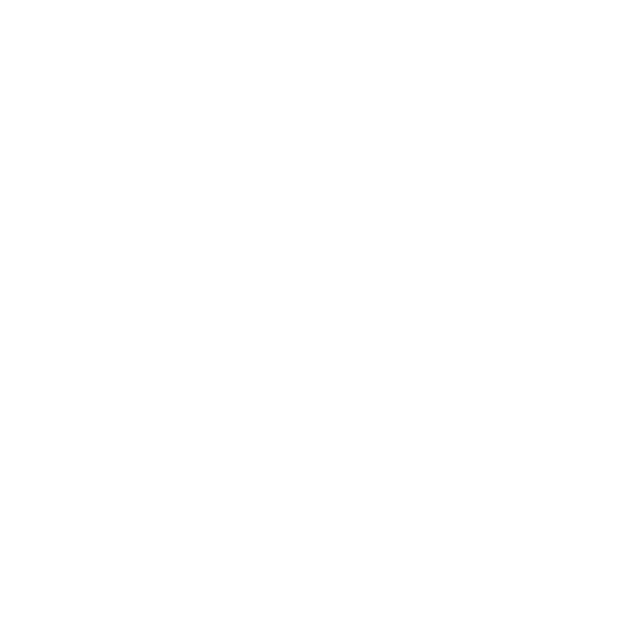 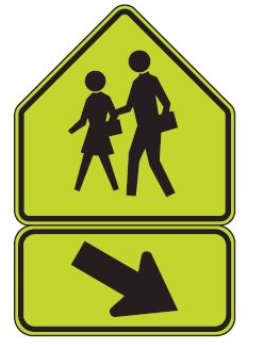 14
Here Comes 
Sign #15…
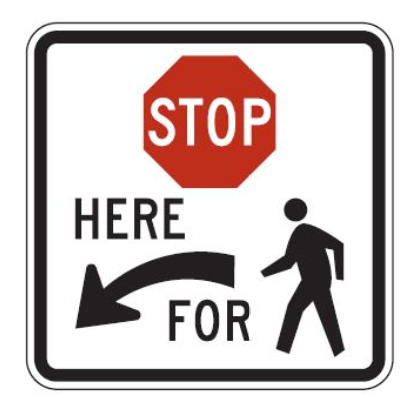 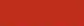 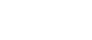 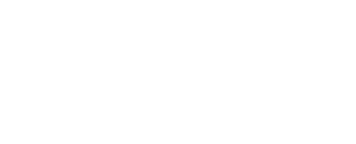 15
Here Comes
Sign #16…
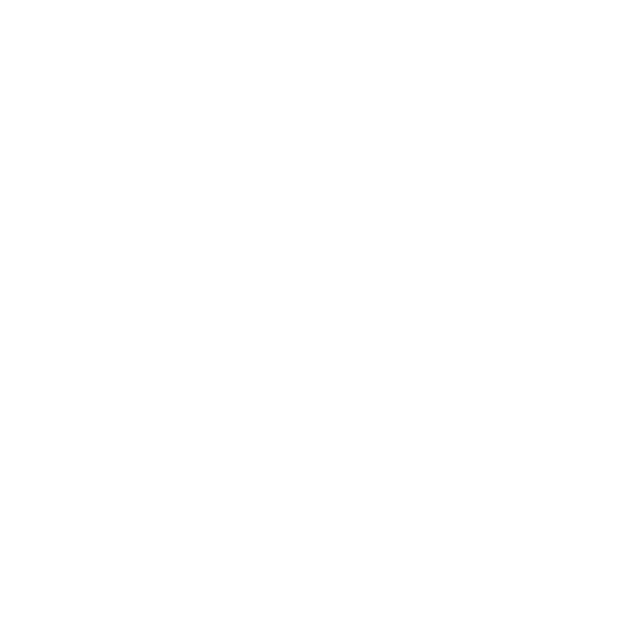 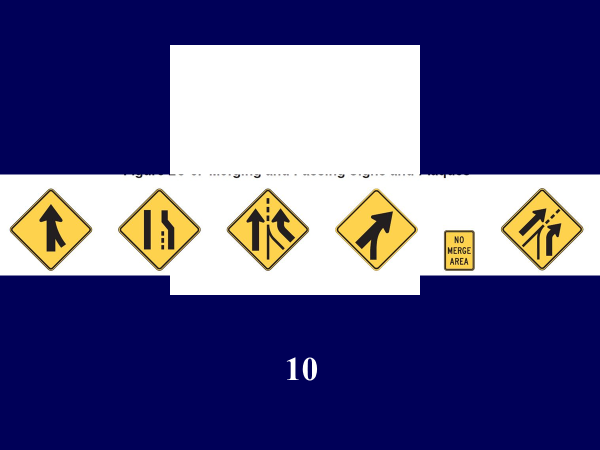 16
Here Comes
Sign #17…
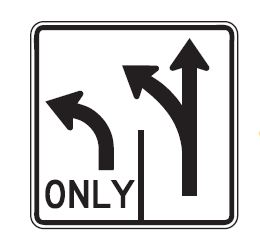 17
Here Comes
Sign #18…
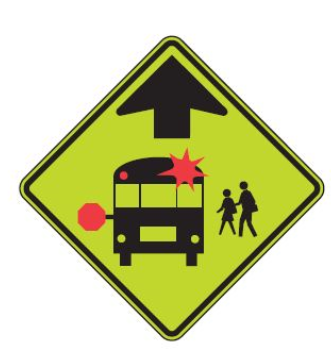 18
Here Comes
Sign #19…
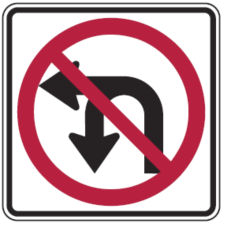 19
Here Comes
Sign #20…
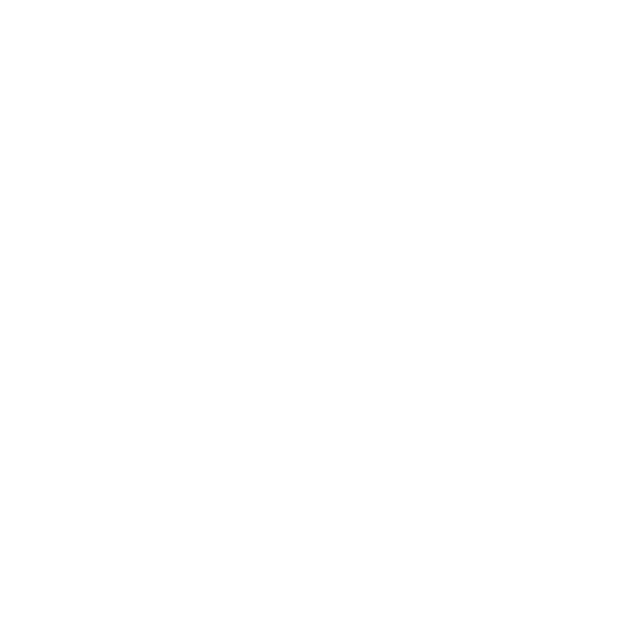 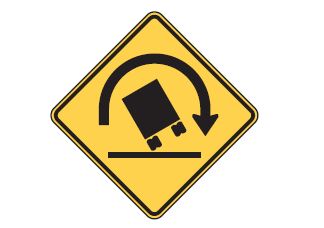 20
Here Comes
Sign #21…
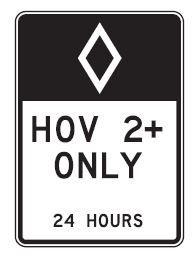 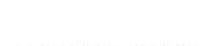 21
Here Comes
Sign #22…
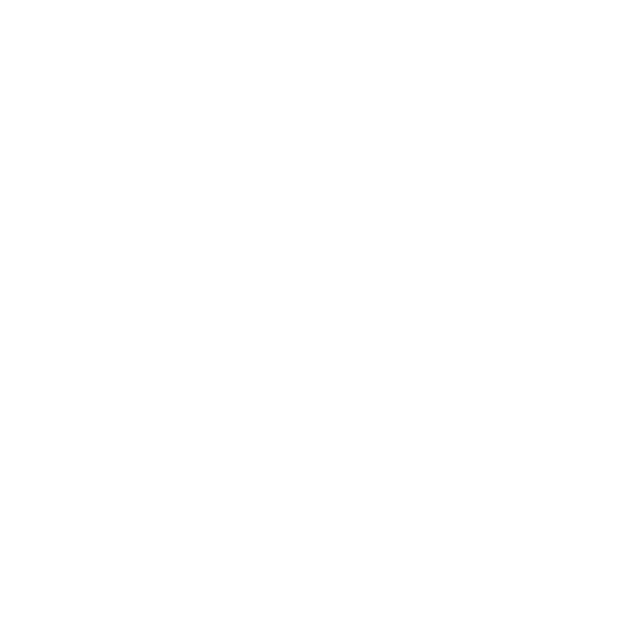 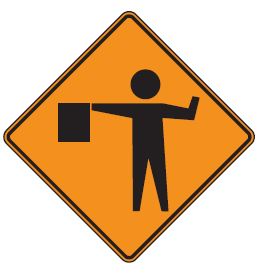 22
Here Comes
Sign #23…
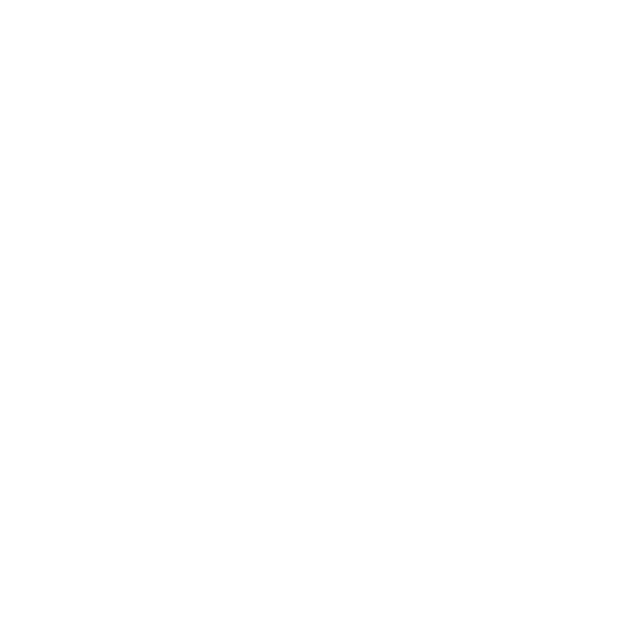 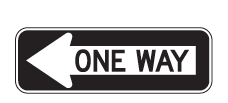 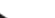 23
Here Comes
Sign #24…
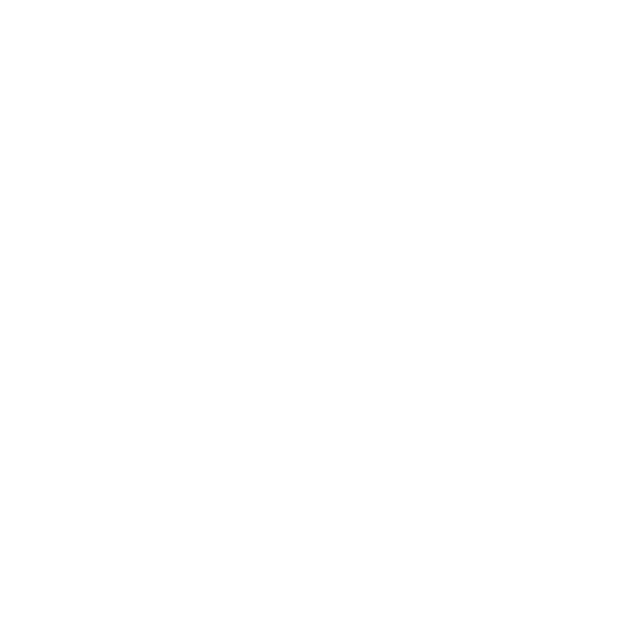 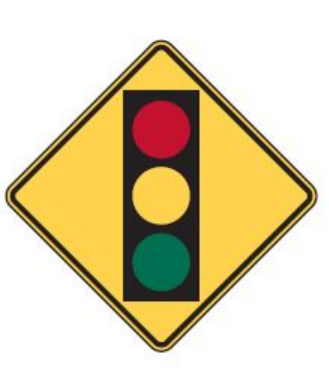 24
Here Comes
Sign #25…
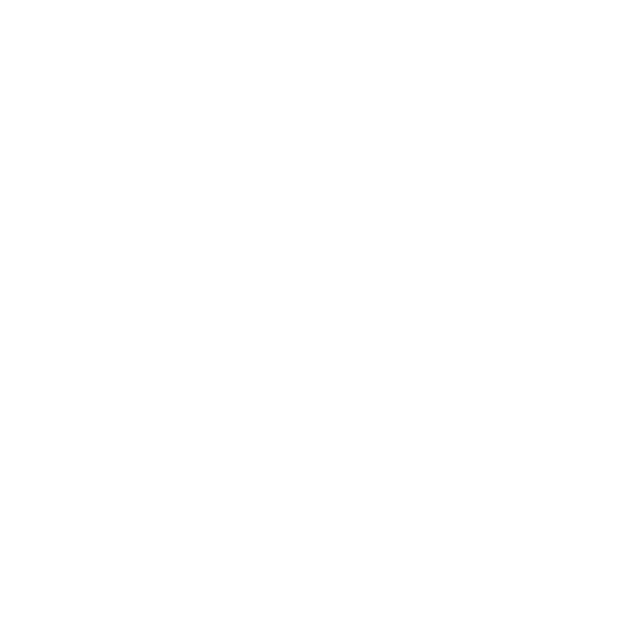 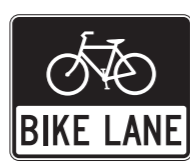 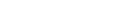 25
ANSWERS….
ANSWERS….
Crosswalk
Stop Sign
No Parking
Fire Station Ahead
Divided Highway
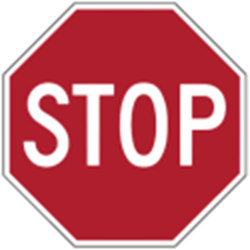 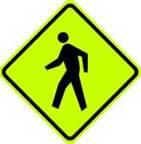 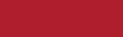 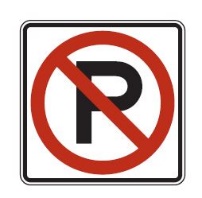 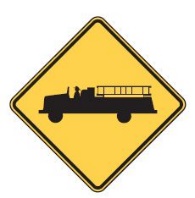 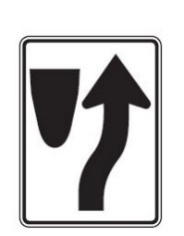 ANSWERS…
6.     Exit Only 
Advance Warning Railroad Crossing
T Intersection
Traffic Merging from Right
Do Not Enter
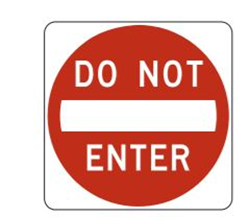 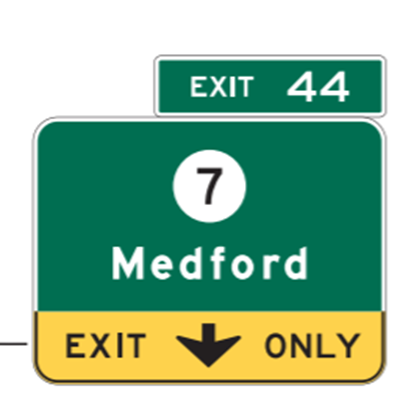 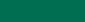 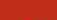 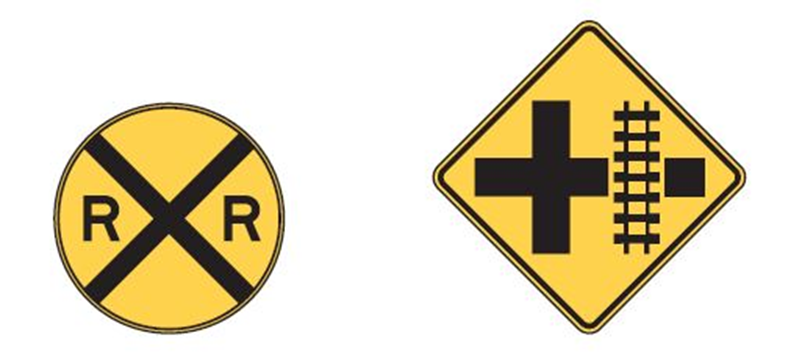 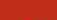 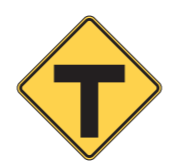 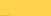 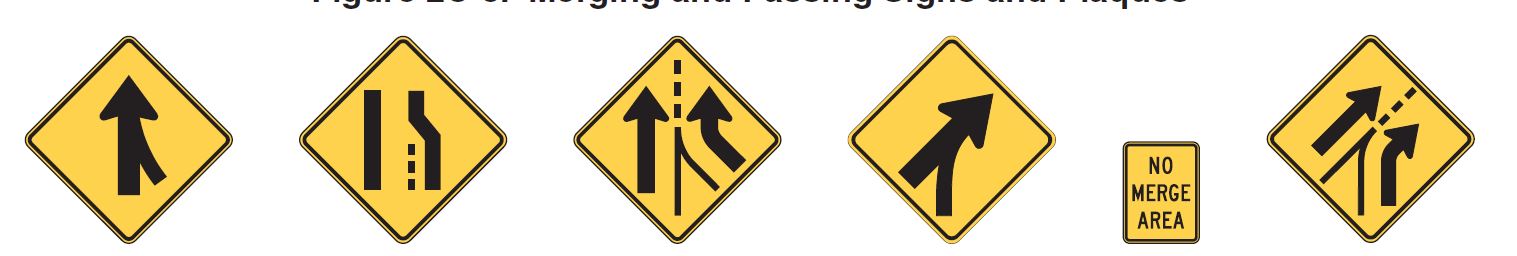 ANSWERS…
11.  Roundabout
12.  Object Marker (within or adjacent to lane)
Slippery Roadway
School Crossing
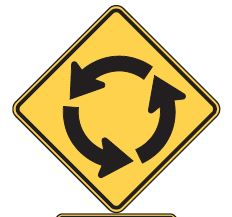 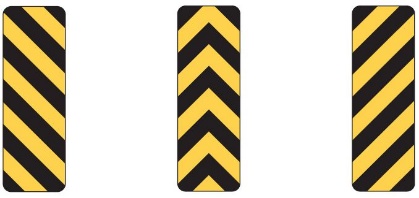 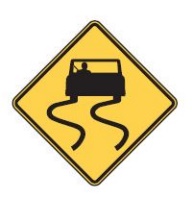 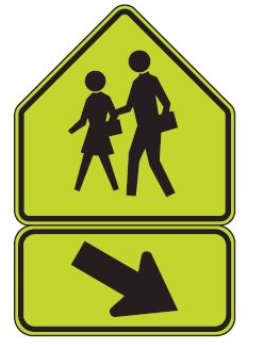 ANSWERS…
15.  Stop for Pedestrians
16.  Lane Merge Left
17.  Lane Usage
 School Bus Stop Ahead
 No Left or U Turns
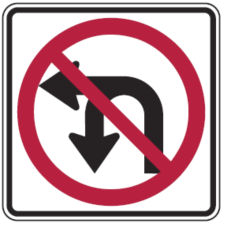 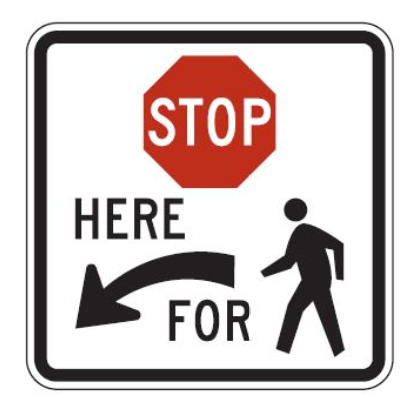 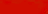 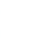 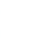 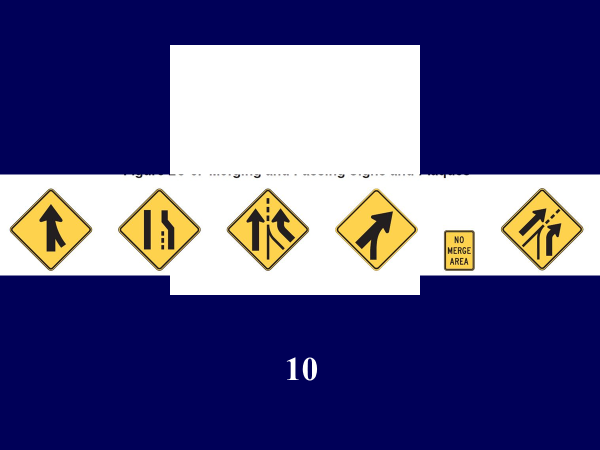 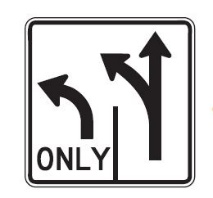 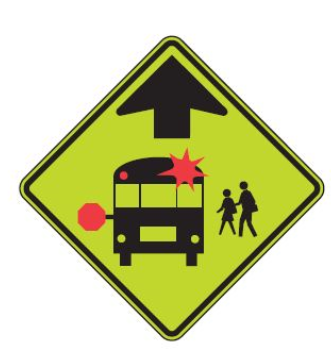 ANSWERS…
20.  Adverse Camber Curve Warning
Carpool lane

  Flagger Ahead

23.  One Way Street
		
24.  Intersection Ahead

25.  Bike Lane
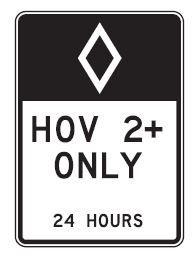 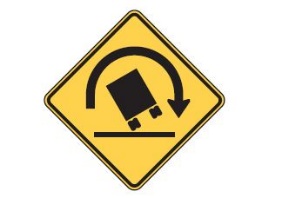 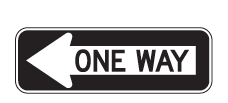 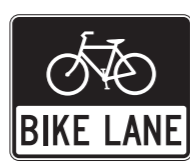 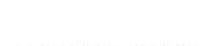 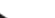 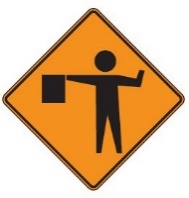 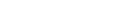 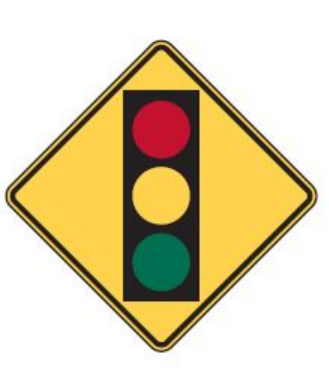